Inledning av kurs för miljörådgivare Linköping 2019-11-06
Stina Olofsson Jordbruksverket
Många sakfrågor ingår i Greppa Näringen
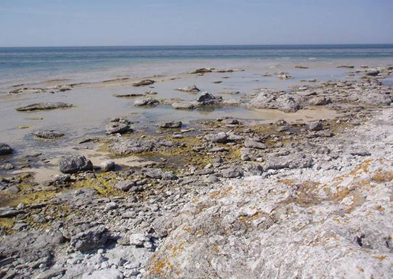 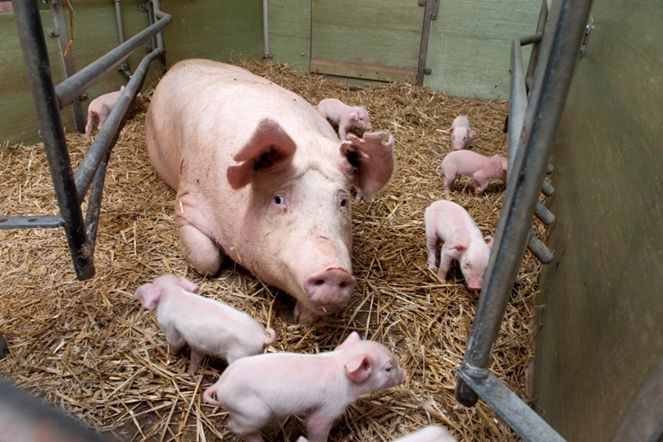 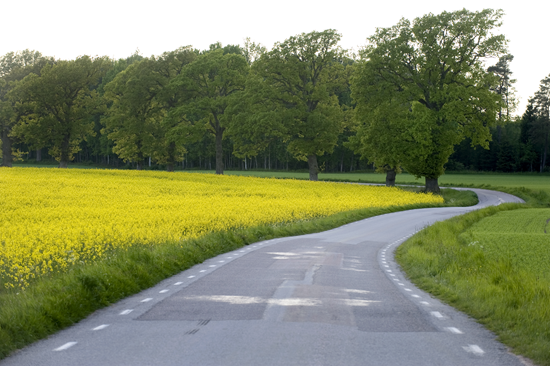 1. Varför finns Greppa Näringen?
Nationella miljökvalitetsmål- generationsmål till 2020





EU:s nitratdirektiv översyn vart 4:e år 
EU:s ramdirektiv för vatten 2021/2027 åtgärdsprogram
BSAP -Baltic Sea Action Plan till 2021, överenskommelse inom HELCOM för att återställa Östersjöns status
Fler: klimatmål, EU-direktiv för luftföroreningar, hållbar hantering av växtskyddsmedel (IPM), mål för ekologisk produktion, m.m.
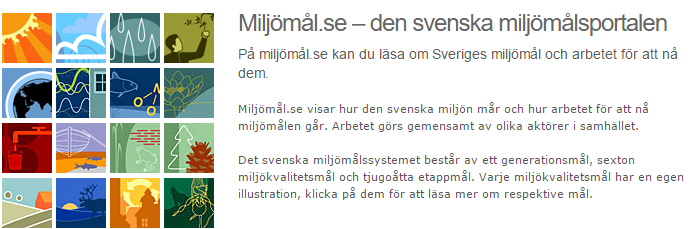 1. Varför finns Greppa Näringen?
= Samhället har förväntningar på jordbruket
Handlingsplan för livsmedelsstrategin, jan 2017:

” …det viktiga arbetet för att nå relevanta miljömål, öka den ekologiska produktionen samt stärka livsmedelssektorns 
konkurrenskraft”
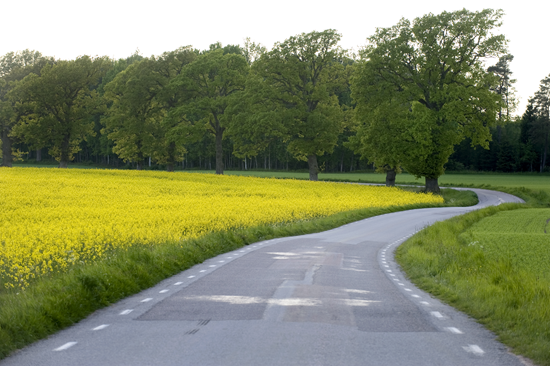 Introduktionskurs för rådgivare, två dagar
Jordbrukets miljöpåverkan

Verktyg för rådgivare och för lantbrukare

Teambildning och samverkan mellan rådgivare
Vad är Greppa Näringen?
-kostnadsfri rådgivning och information som lantbrukaren och miljön tjänar på

-startade 2001 i sydlänen, har utvidgats efterhand

-arbetet sker i samverkan mellan Jordbruksverket, LRF, länsstyrelserna och rådgivningsföretagen

-finansieras av Landsbygdsprogrammet,
50 miljoner per år, varav 2/3 till länen
2. Hur arbetar Greppa Näringen?
= Rådgivning till och dialog med lantbrukaren
Rådgivarens uppdrag:
representera Greppa Näringen
hitta ett bra arbetssätt
argumentera för miljöåtgärder
samarbeta med andra rådgivare

Lantbrukare önskar:
information och diskussion om åtgärder som är lönsamma
resultat av gårdens arbete + alla gårdar tillsammans
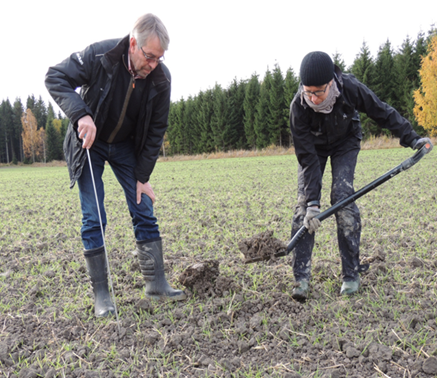 Foto: Pernilla Kvarmo
Vem gör vad?
Var finns Greppa Näringen vid Jordbruksverket?
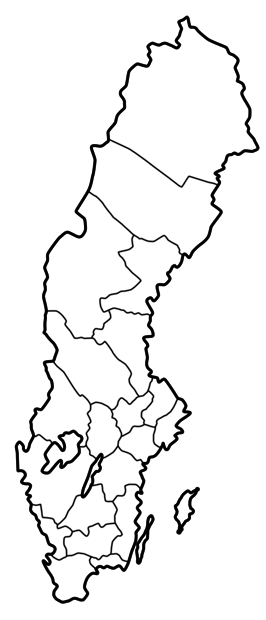 Uppsala

Ulrika Listh
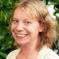 Skara/Jönköping

 Lis Eriksson

Caroline Sandberg
Emelie Andersson
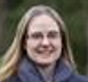 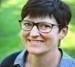 Alnarp

Stina Olofsson

Cecilia Linge

Maria Fermvik

Emma Hjelm

Alexander Regnér

Katarina Mattsson
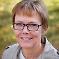 Stockholm (LRF)
Karin Hugosson
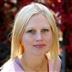 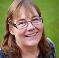 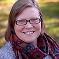 Linköping

Johan Malgeryd

Pernilla Kvarmo
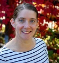 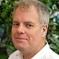 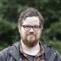 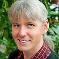 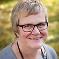 Greppa Näringens regionsamordnare
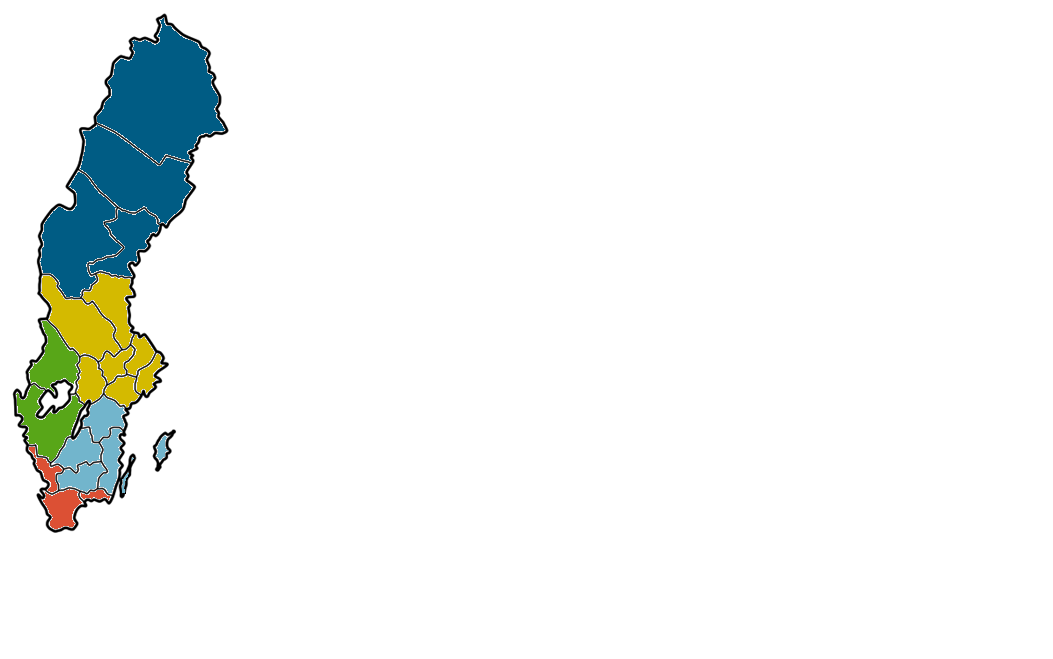 Region Norr

Hanna Appelros
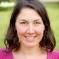 Region Mitt

Helena Högberg Åkerhielm

Martin Henriksson
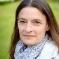 Region Väst

Eva Magnusson
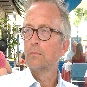 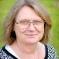 Region Öst

Maria Källming
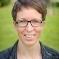 Region syd

Anders Ericson
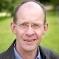 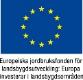 Rådgivning 2018
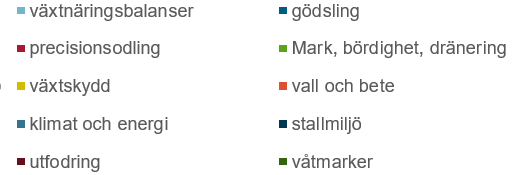 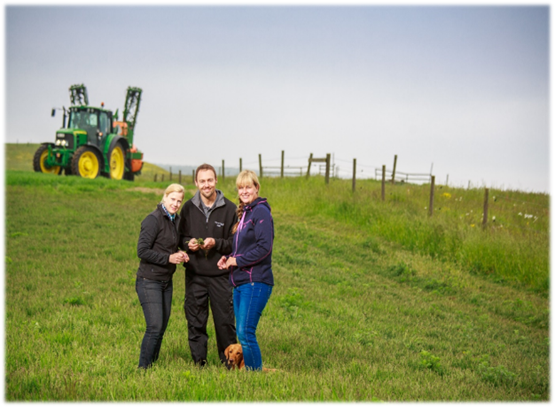 Startbesök (modul 1A)Totalt 2010-2019: 3892 besök, besök 2019=176 (t o m 20 oktober)
[Speaker Notes: Startbesök 2014  till och med 15-01-26
Summa startbesök 8608 st, varav 597 under 2012 och 487 under 2013 och 283 2014]
Antal rådgivningar totalt

Totalt 2010-2019: 35 877 besök, totalt  2019=1416 (t o m 20 oktober)
Mer av kurser och fältaktiviteter
I Landsbygdsprogrammet är 15 till 20 procent av medlen som fördelats till länsstyrelserna avsatta för kurser och fältvandringar
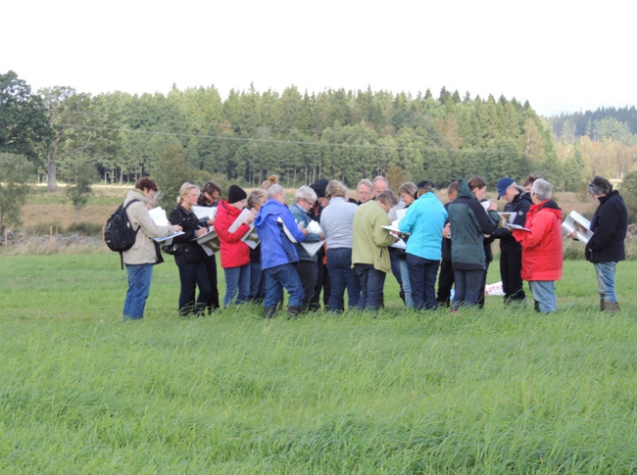 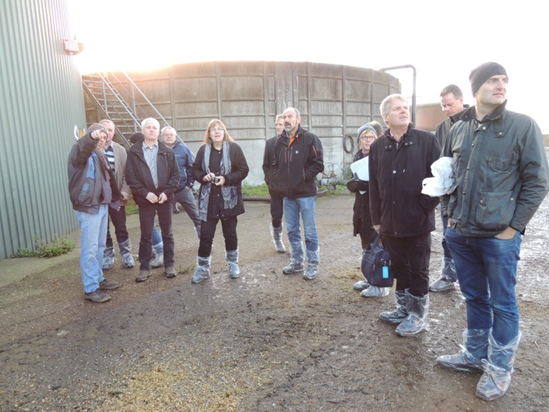 Foto: Pernilla Kvarmo
Foto: Pernilla Kvarmo
Varannan åker är ett ”Greppa-fält” 
Lantbrukare med mer än 50 ha eller 25 de får enskild rådgivning

1,2 miljoner hektar åker finns på gårdar vars brukare deltar, eller har deltagit, i Greppa Näringen, 
    47 % av den svenska åkerarealen

7200 lantbrukare är idag aktiva rådgivningsmedlemmar
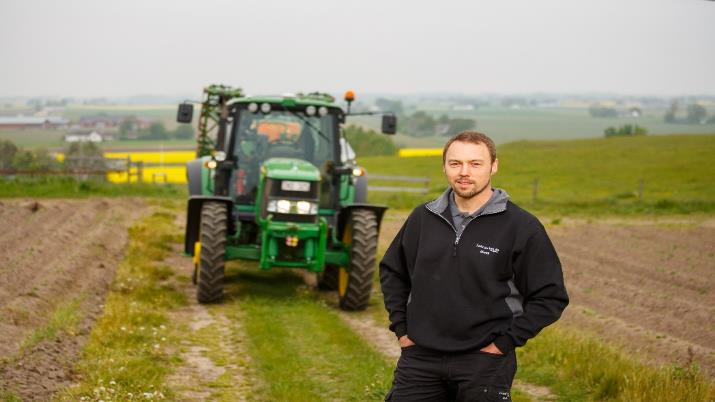 Varannan åker är ett ”Greppa-fält” 
3300 lantbrukare har varit aktiva i Greppa Näringen tidigare
2500 därutöver, har enbart fått råd om våtmarker och energi
Drygt 200 rådgivare gör årligen ca 15 gårdsbesök var
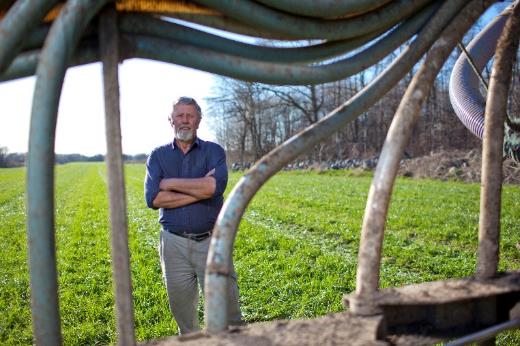 Vem är Greppa- lantbrukaren?
Målgruppen för gårdsbesök är idag 16 300 personer

2016 fanns 63 000 jordbruksföretag i Sverige varav 
    15 750 heltidsföretag, år 2007 18 800, 
     d v s en minskning med 3000 vilket 
     motsvarar 333 per år. 

Andelen lantbruksföretagare i Sverige 
     äldre än 64 år, var 2016, 18 procent 
     (år 2007 var det 10 procent)
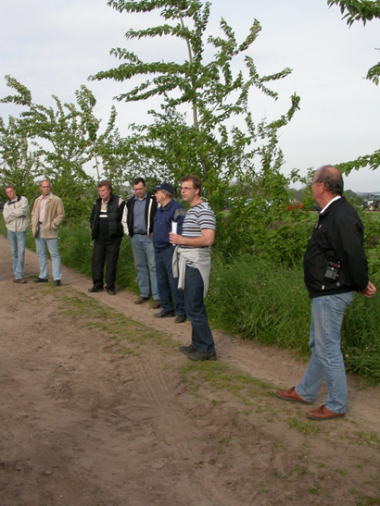 Var finns Greppa- lantbrukaren?
Störst andel heltidsföretag finns i Gotlands län, 45 procent och lägst i Norrbottens län 13 procent.

Heltidsföretagen brukar 1,9 miljoner ha åker,  72 procent av all åkermark. Andelen är högst i Skånes, 85 procent och lägst i Dalarnas län 59 procent.

Företag med mjölk-, gris- och fjäderfäproduktion är nästan alla heltidsföretag.
Miljökänsliga områden enligt Nitratdirektivet75 % av Sveriges åkerareal finns i känsligt område (rosa färg)
Här görs det mesta av Greppa Näringens aktiviteter, men verksamhet bedrivs 
i alla län sedan 2015
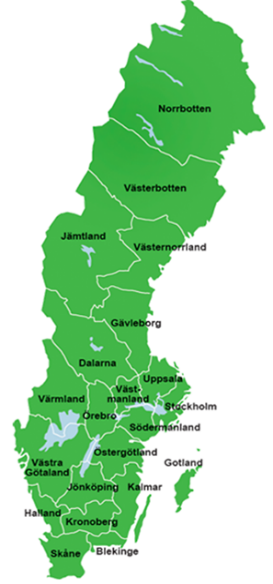 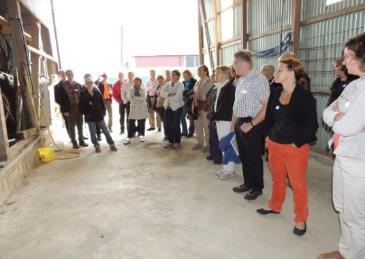 Greppa Näringen har mycket att erbjuda
Vi ska tillsammans se till att åtgärder görs på gårdarna!